S:TitleSlide_StorEdgeIntro
SolarEdge Technologies
Richard Fuell
Solar Photovoltaic system
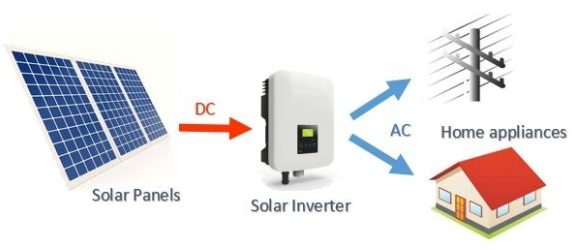 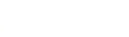 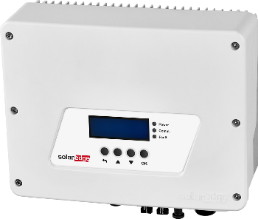 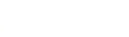 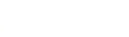 SolarEdge Milestones
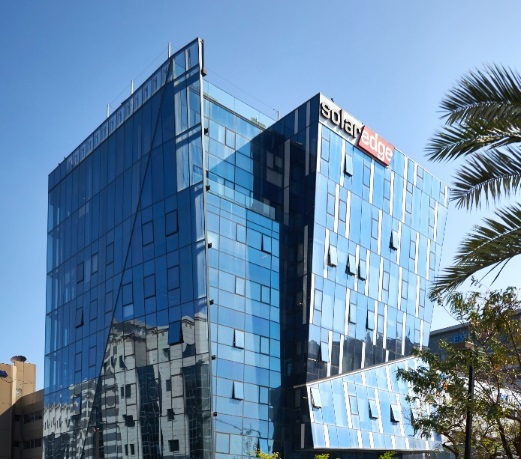 2006 
2010 
2012

2013 
2014
2015 
2016
Founded in Herzliya, Israel
Beginning mass production
Cumulative shipment quantity of power optimiser exceeds 1 million units
SolarEdge Wins the Prestigious Intersolar 2012 Innovation Award for its next generation power optimiser
Cumulative shipment quantity of power optimisers exceeds 2 million units
The cumulative shipment quantity of power optimiser >3 million. Shipment quantity of inverters >100,000
Listed on the US NASDAQ
More than 10 million power optimisers shipped
SolarEdge Wins the Intersolar Award in Photovoltaic for its HD-Wave technology inverter
SolarEdge in Numbers
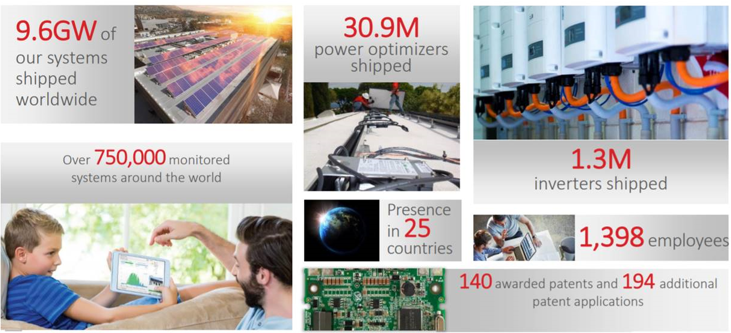 [Speaker Notes: Started to do it when we were startup
Small and proud of every achievement 
Wanted to acknowledge it 
Kept doing it 
still consider ourselves somewhat a startup, 
Purpose driven, embrace change, and quick to react

Numbers from this quarter]
Module Mismatch Causes Power Loss
Traditional inverters perform MPPT (Maximum Power Point Tracking) for the entire string
Due to the panel mismatch, weaker panels impact the output of the entire string by reducing the output of the other panels.
All panels in the same string operate at the same current, regardless of their individual MPP
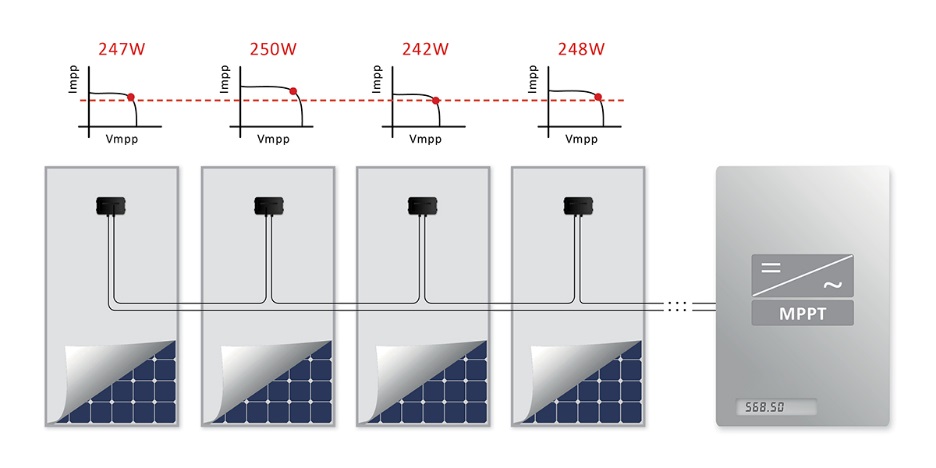 Module mismatch  power losses
The SolarEdge Solution
Includes basically…
…a Simplified PV-Inverter (Single-Phase or Three-Phase) for Residential or Commercial projects
…Power Optimizers for Residential and Commercial projects
…Cloud-Based Monitoring Platform
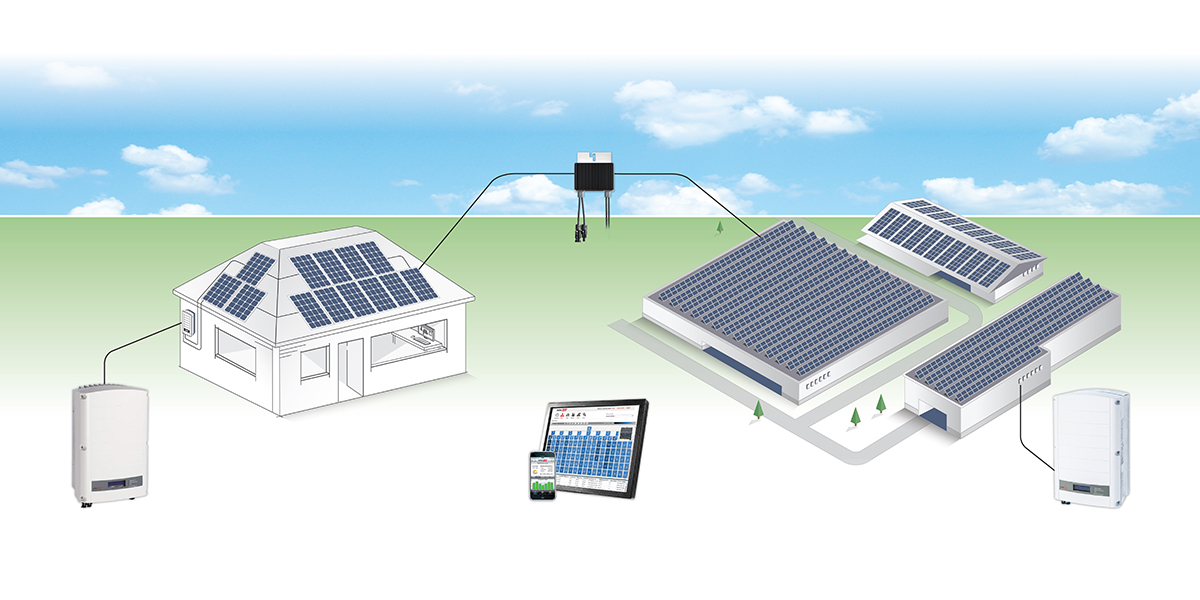 Power Optimizer
P300-P700
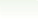 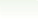 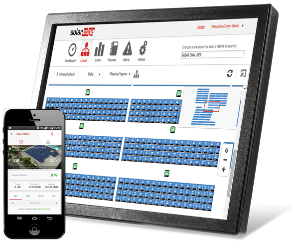 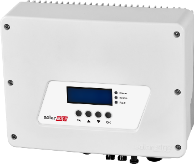 Three-Phase Inverter
15 – 17kW
25, 27.6, & 33.3kW
Single-Phase Inverter: 2.2 - 6kW
Cloud-Based
Monitoring Portal
[Speaker Notes: PO – central element of SE solution]
SolarEdge Solution Benefits
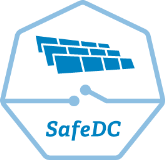 More Energy
Constraint Free Design
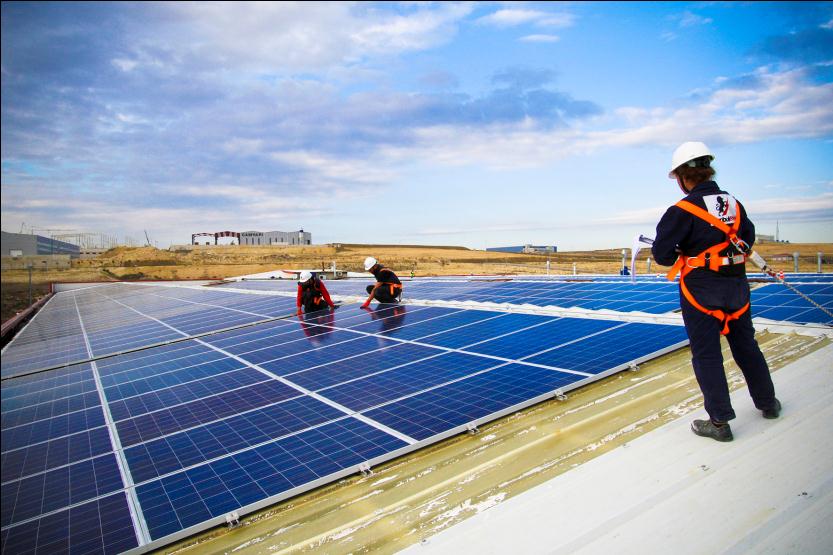 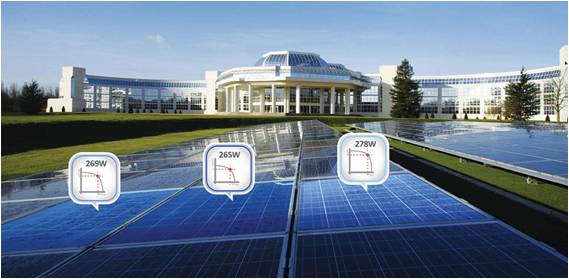 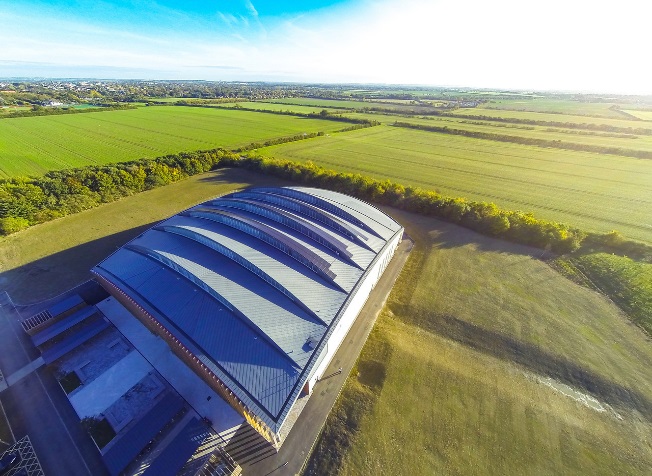 Increased energy yield & faster return on investment through module-level MPPT
Maximum space utilization with minimum design time
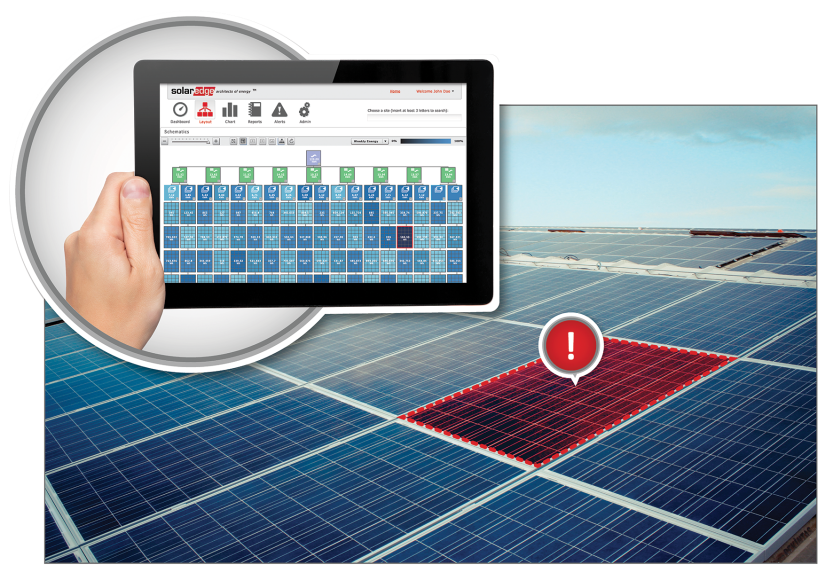 Enhanced Safety Solution
Lower O&M Cost
Full visibility of system performance & remote troubleshooting
Safety during installation, maintenance, firefighting, & other emergencies
Asset Management
Protect your asset with full visibility into system performance 
Allows remote troubleshooting for reduced O&M costs
Free for life module level monitoring
Fault detection pinpointed on a virtual site map
Automatic email alerts on system issues
Save cost of scaffolding; access with tower / cherry picker
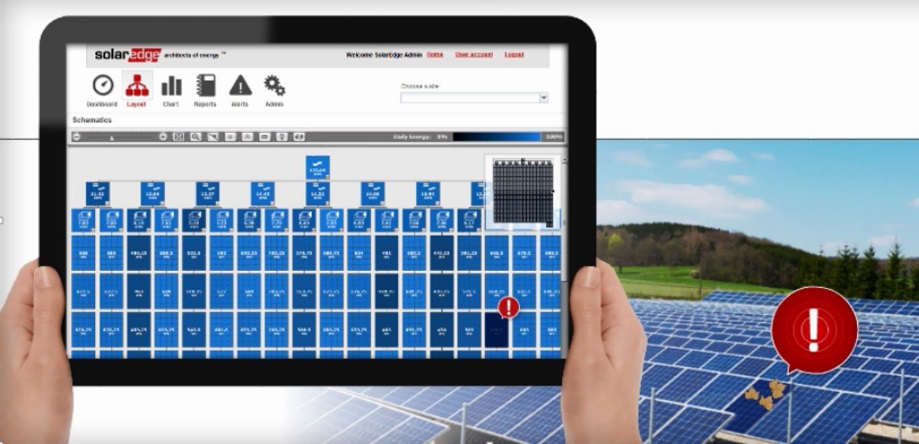 Daily output
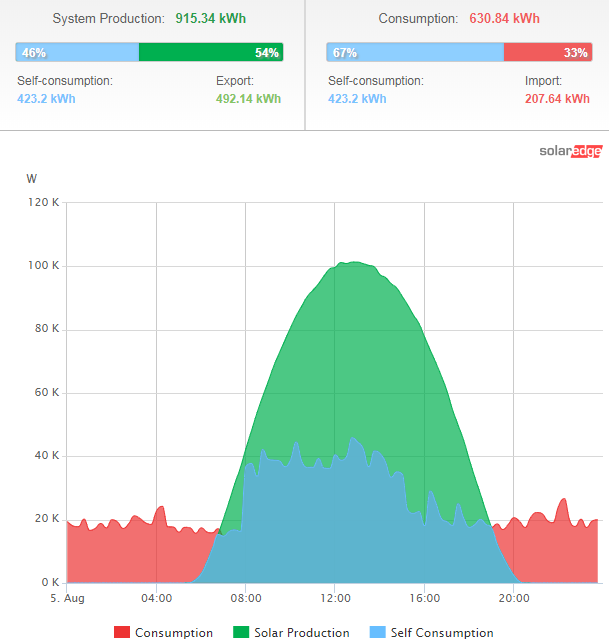 Weekly data
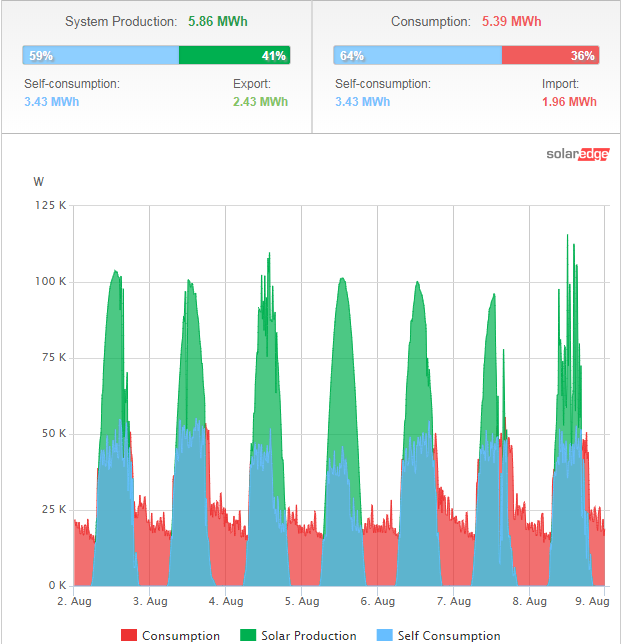 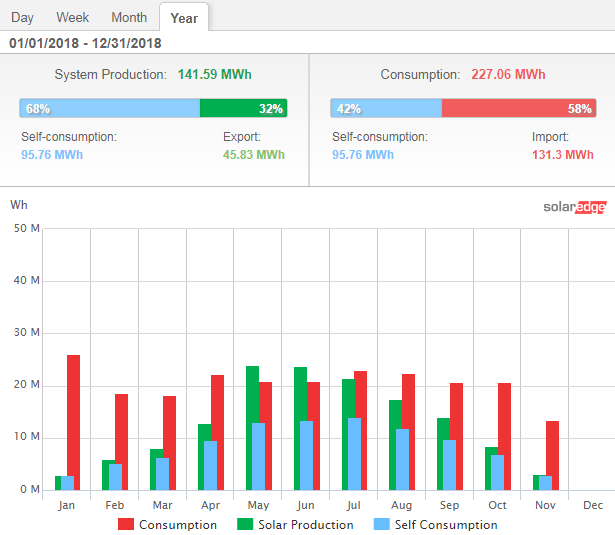 S:StorEdge_UseCase_TypicalInterface
Introducing “StorEdge” - Typical Setup
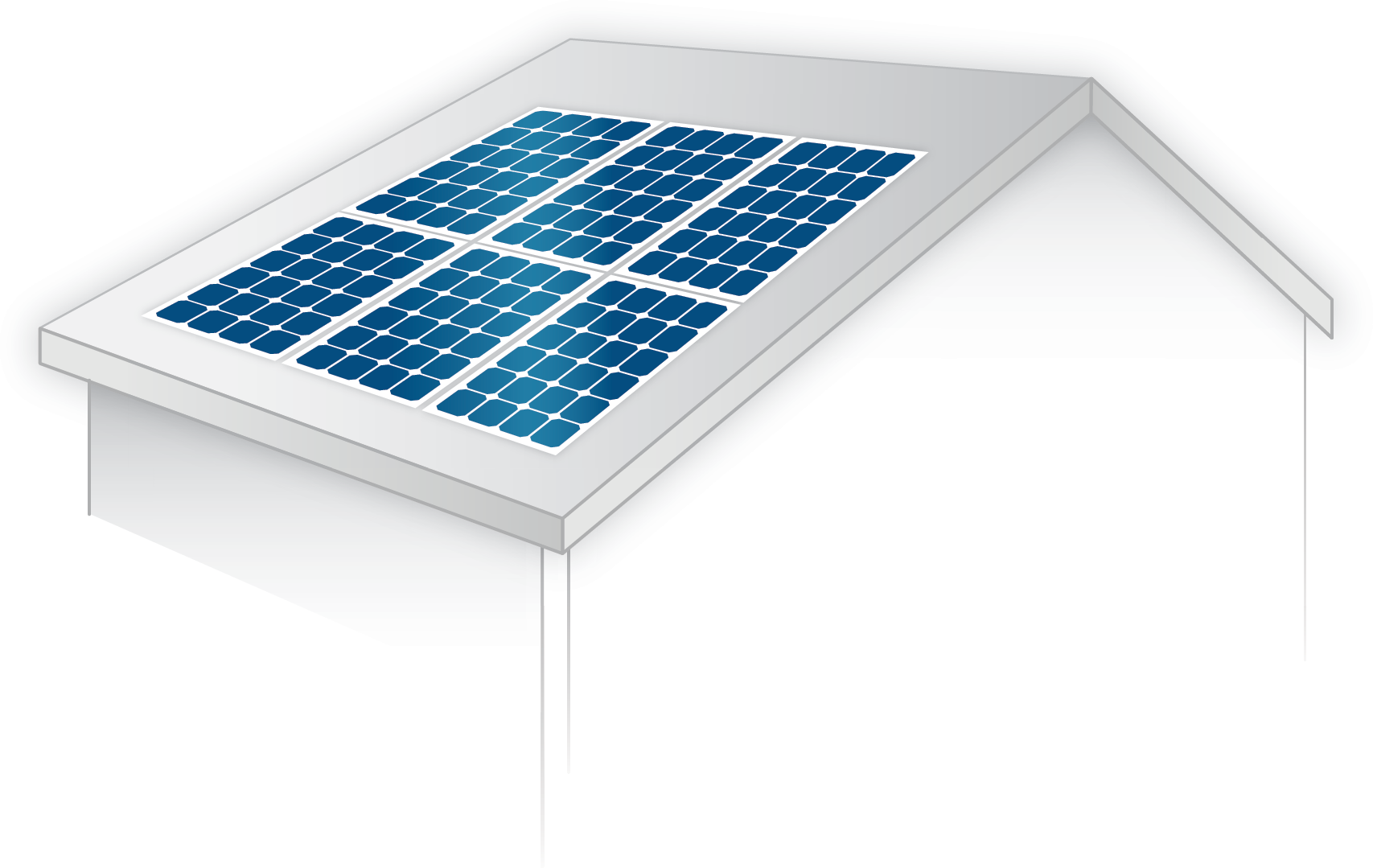 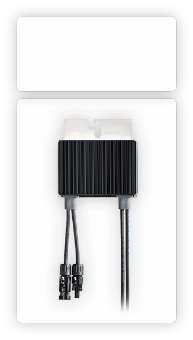 PowerOptimizers
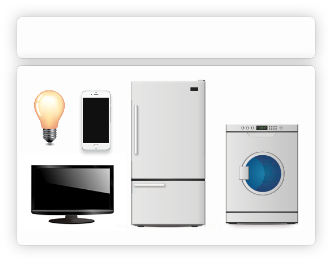 Grid
Loads
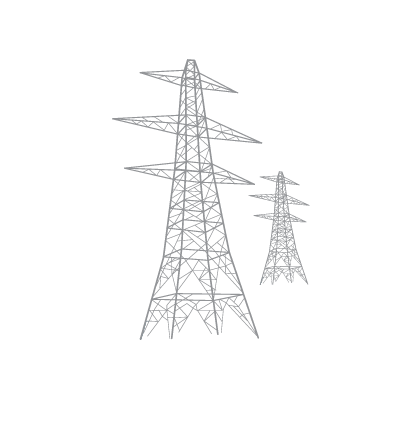 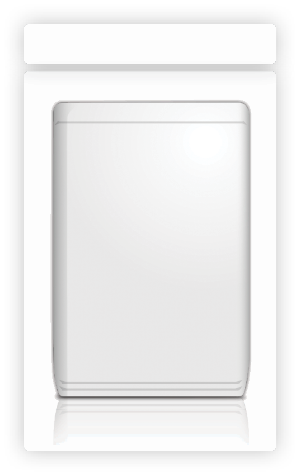 Battery
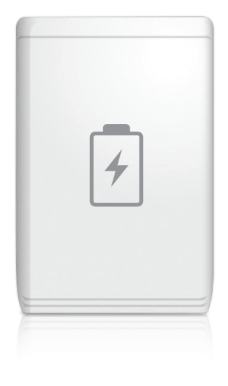 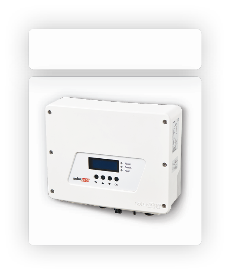 Inverter
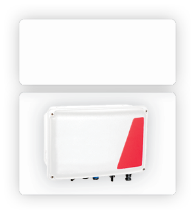 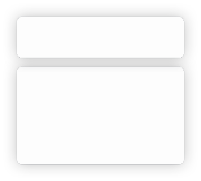 StorEdgeInterface
Meter
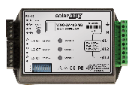 RS485
DC
AC
[Speaker Notes: Here we can see the typical setup of a StorEdge Interface system.The inverter and the StorEdge interface are both connected to AC. The AC connection of the interface is only used to supply power to the electronics of interface and battery.It is not used to charge the battery.The power optimizers are connected directly to the inverter, while the DC connection of the battery runs through the StorEdge interface.RS485 communications are used to connect battery, interface, inverter and meter]
S:StorEdge_FullVisibility1
Full Visibility
Monitor PV production, self-consumptionand battery status
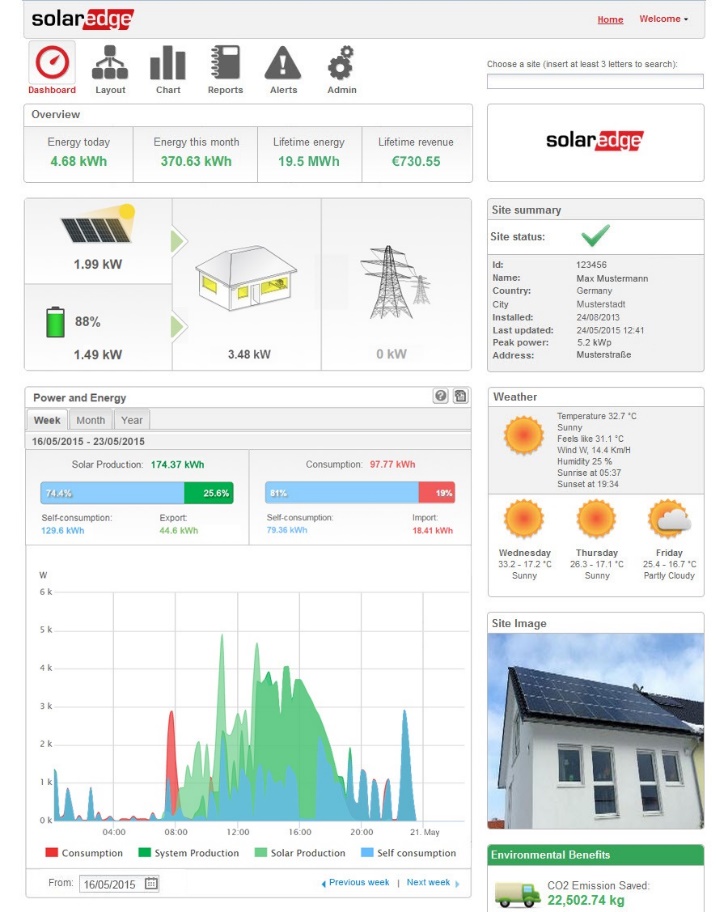 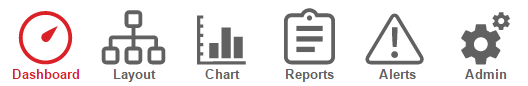 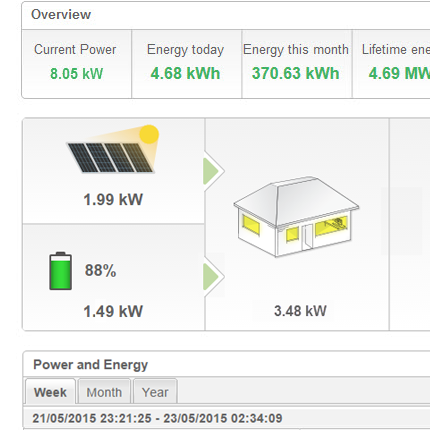 [Speaker Notes: Fourth benefit: Full visibilityThe integrated, free for lifetime, monitoring solution allows you to keep track of PV production, self-consumption and battery status.In this screenshot you can see the PV system and the battery both supplying power to your household loads.]
S:StorEdge_FullVisibility2
Understand Energy Usage
View consumption & production ratios
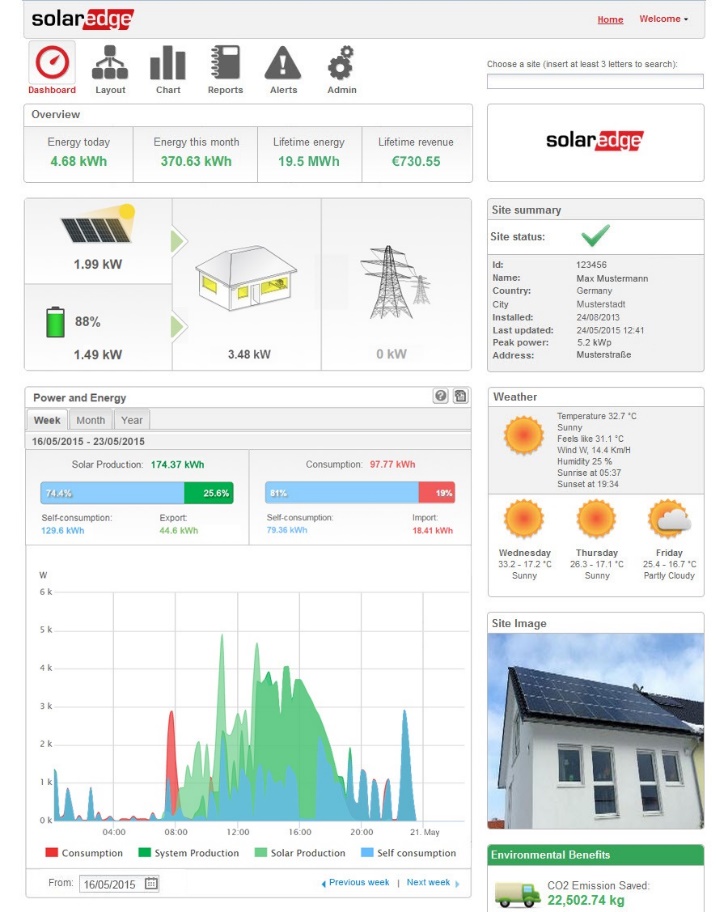 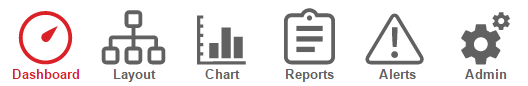 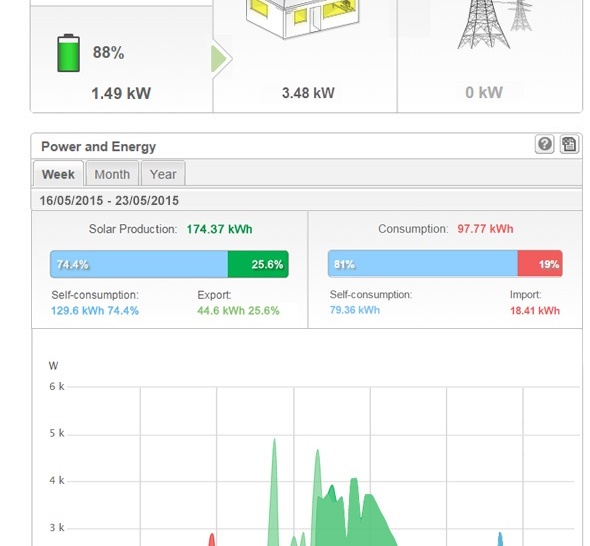 Solar Energy Consumed
Energy Produced
Solar Energy Exported to Grid
Energy Produced
Energy Purchased from Grid
Energy Consumed
[Speaker Notes: The production and consumption overview gives you weekly, monthly and annual data about your self-consumption, energy export and energy import]
S:StorEdge_FullVisibility3
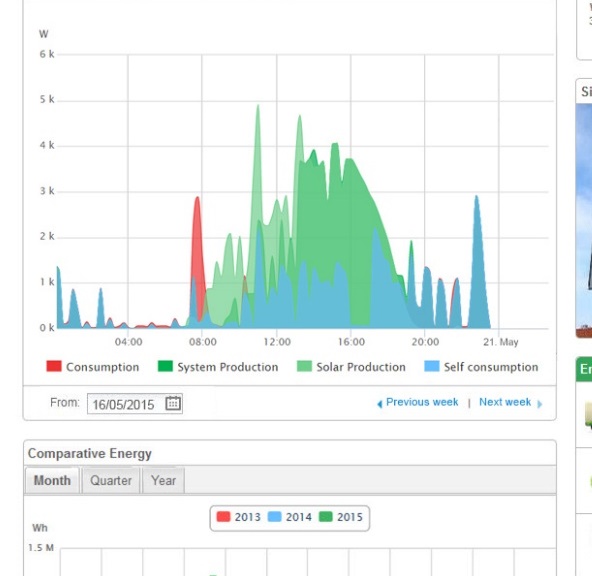 Easy to understand
Reduce your electricity bill by optimizing your consumption
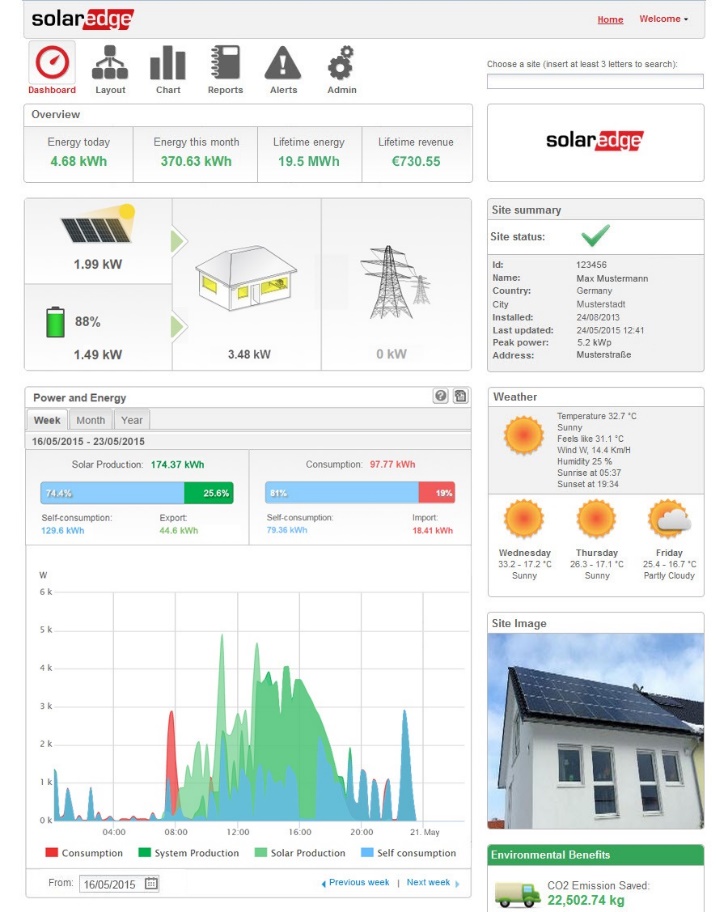 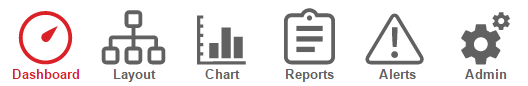 [Speaker Notes: The detailed power graph allows you to visualize your pv production curve and your power consumption.It also allows you to see at what times energy is drawn from the battery and when it is drawn from the grid.At the end it also enables you to adapt your consumption behavior in order to reduce your electricity bill.]
Integrated PV/EV charger
The World’s 1st Inverter-Integrated EV Charger
Reduces cost & labour of installing a separate standalone EV charger and a PV inverter
Innovative solar boost mode combining grid power and PV power for faster charging






Integration with the SolarEdge monitoring platform
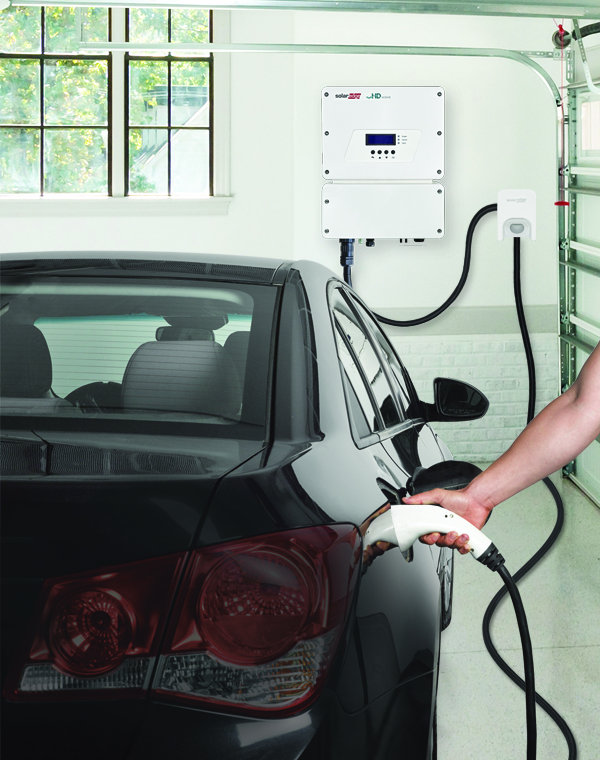 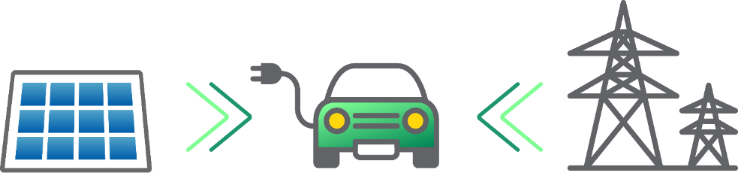 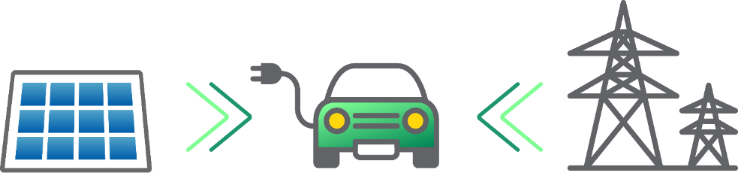 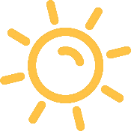 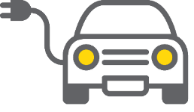 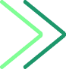 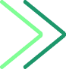 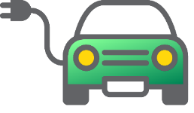 7.4kW (32 AMP) Level 3 charger
Integration Means 2 Power Sources
PV
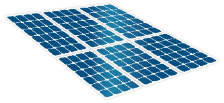 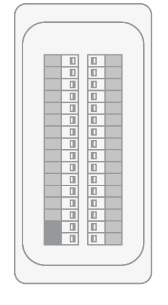 SE3680H
SE6000H
Up to27.5A
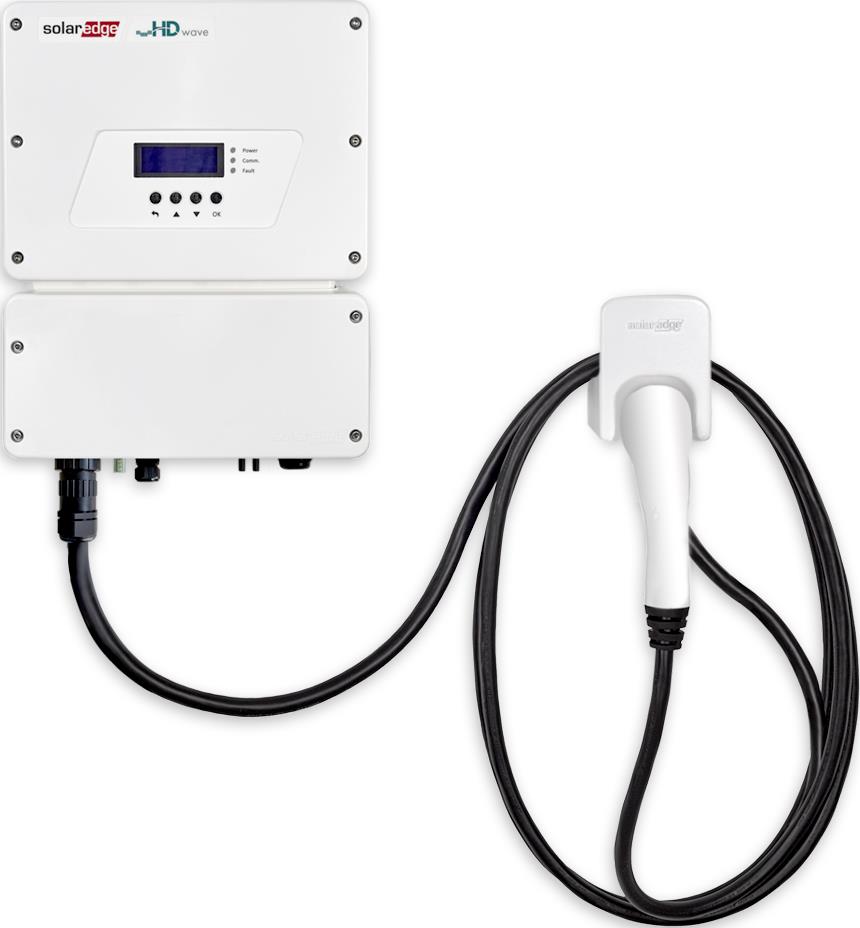 Up to 27.5A
Inverter-Integrated EV Charger
Solar Boost Mode
EV 32A
Max64A
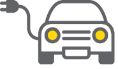 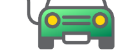 The Evolution of Incentive Structures
The Evolution of Incentive Structures
FiT
Utilities pay renewable energy producers a fixed and above-retail rate for electricity supplied to the grid.
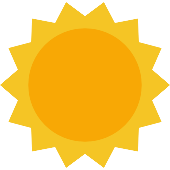 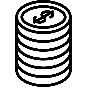 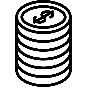 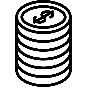 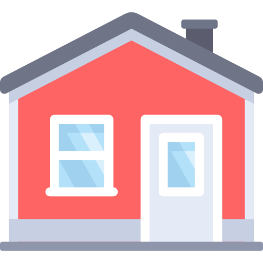 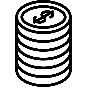 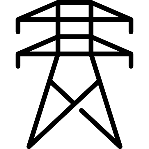 The Evolution of Incentive Structures
Net Metering
The cost of the electric energy consumed from the grid is offset by the electric energy generated by the renewable source.
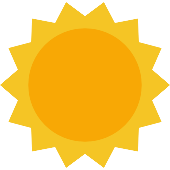 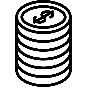 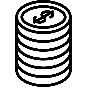 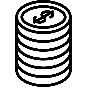 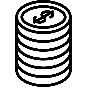 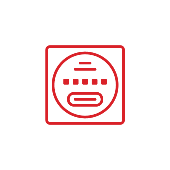 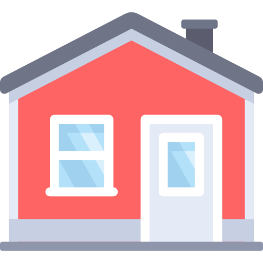 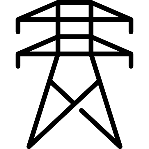 High PV Penetration Burdens the Grid
California’s load curve, March 2013
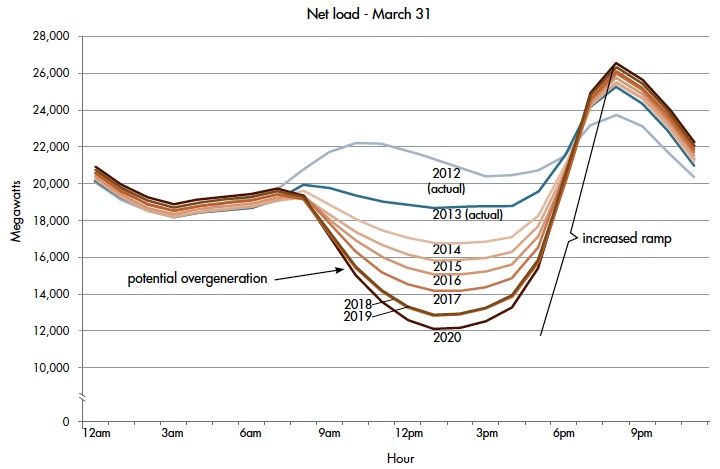 Ramp needed =13,000 MWh in 3 hours
Minimum generation = 15,000 MWh
Sources: California ISO publication
[Speaker Notes: http://www.raponline.org/wp-content/uploads/2016/05/rap-lazar-teachingducktofly-2014-jan.pdfs]
The Evolution of Solar PV
Self-Consumption
PV system owners consume self-generated solar electricity.
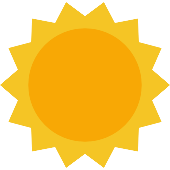 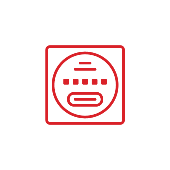 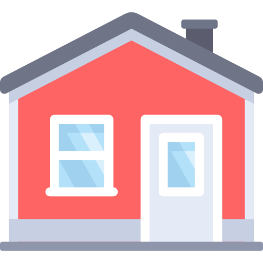 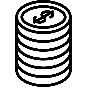 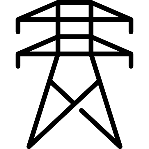 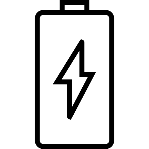 How Can We Further Enhance PV Proliferation?
Three separate developments need to happen simultaneously for progress
Product
Individual components advancement
System
Synchronization of products and components
Seamless user experience
Network
Multiple systems synced to create a distributed network
Product
Network
System
Network Evolution
Centralized power production is outdated and inefficient
Remained unchanged for nearly a century
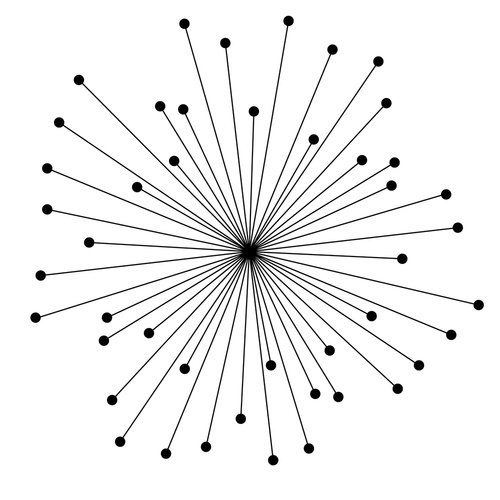 Product
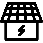 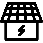 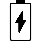 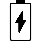 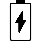 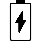 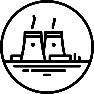 Network
System
Centralized Network
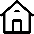 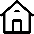 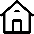 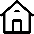 System Evolution
PV
Storage
Backup
Device control
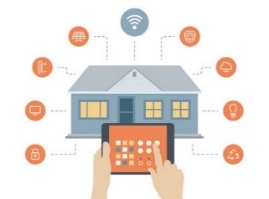 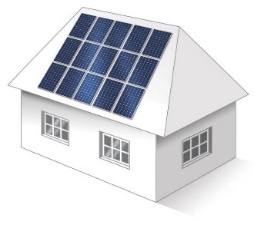 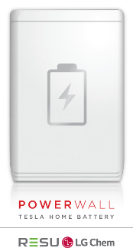 Product
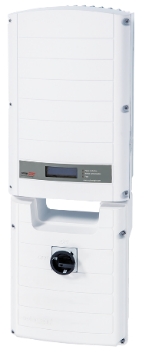 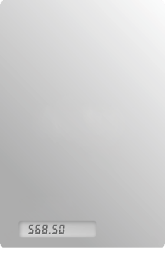 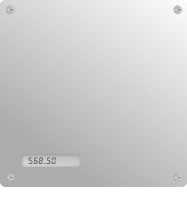 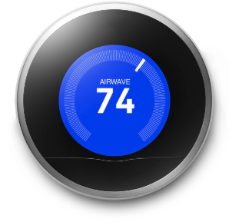 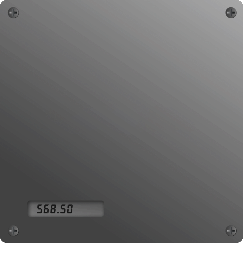 Network
System
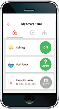 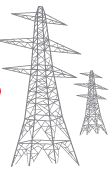 Product Evolution
Products (modules, inverters, BoS, batteries) need to improve to drive market growth
Higher efficiency
Lower price per watt
Higher reliability
Easier installation and usability
More interconnected
Product
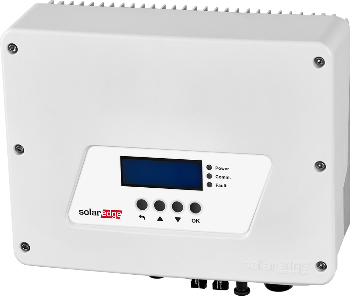 Power: 6 kW
Volume: 14.5 liters
Weight: 9.5 kg
Efficiency: 99%
2 powerful DSPs
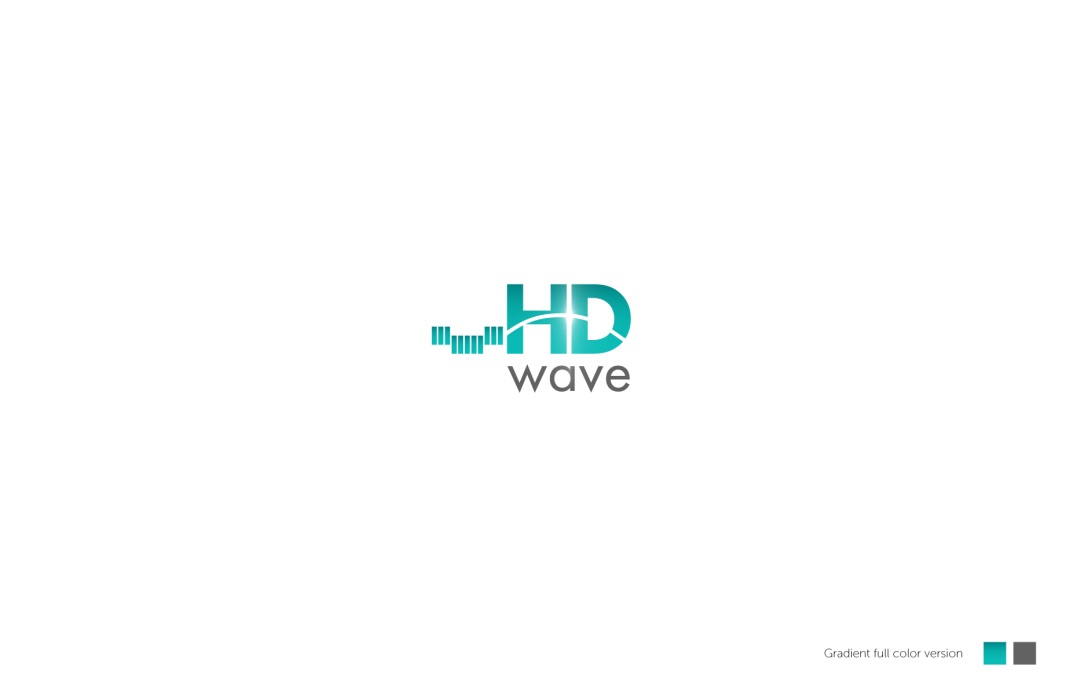 Network
System
Maximising Self-Consumption
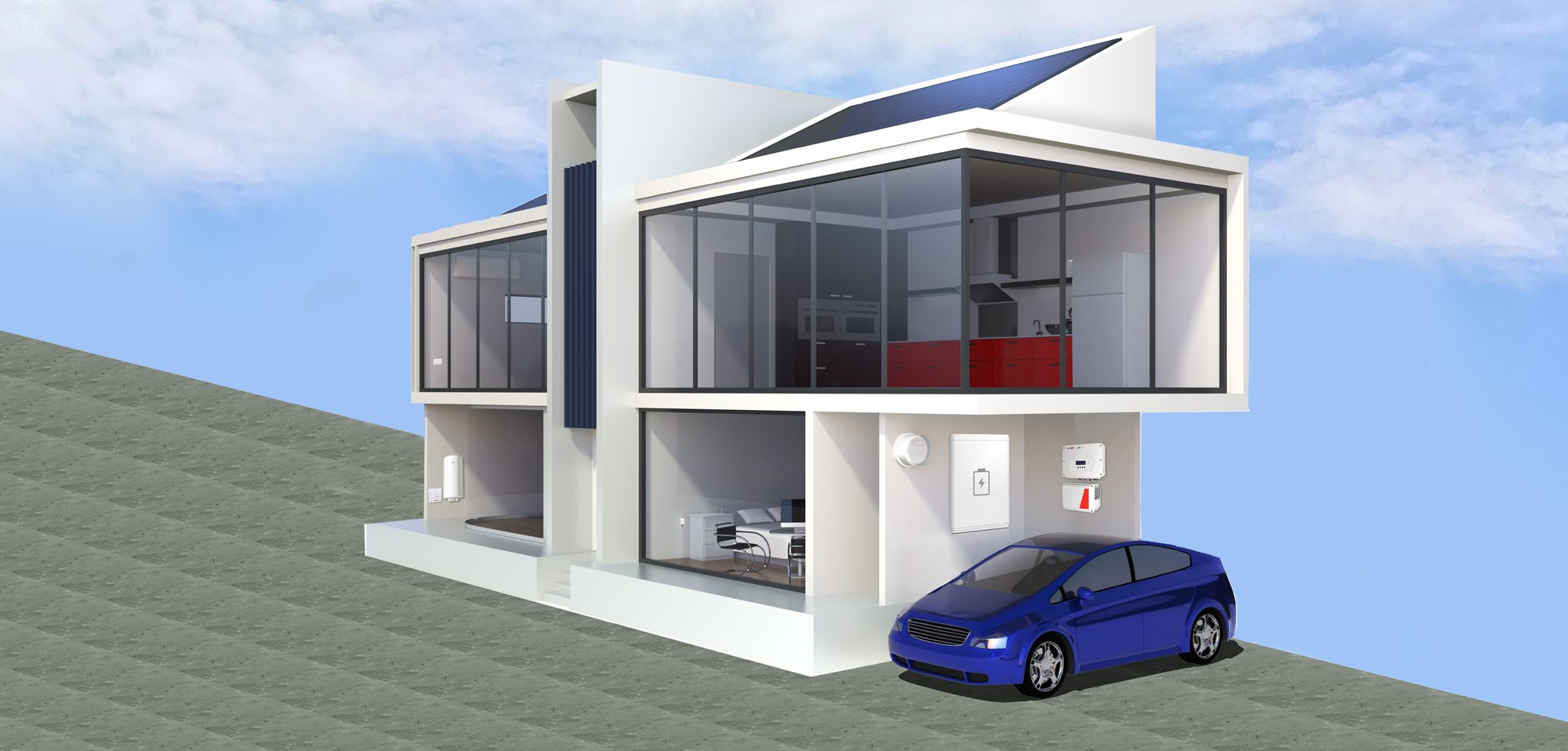 Power Optimizer
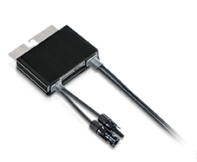 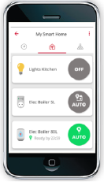 Smart Energy
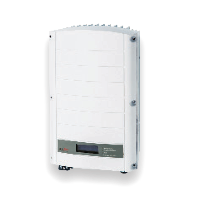 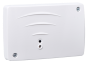 Smart Energy Relay
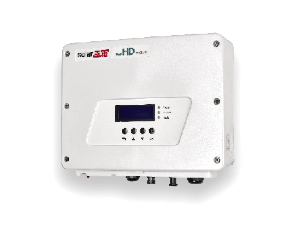 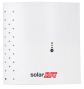 Single phase
Three phase
Inverter
Smart Energy Hot Water
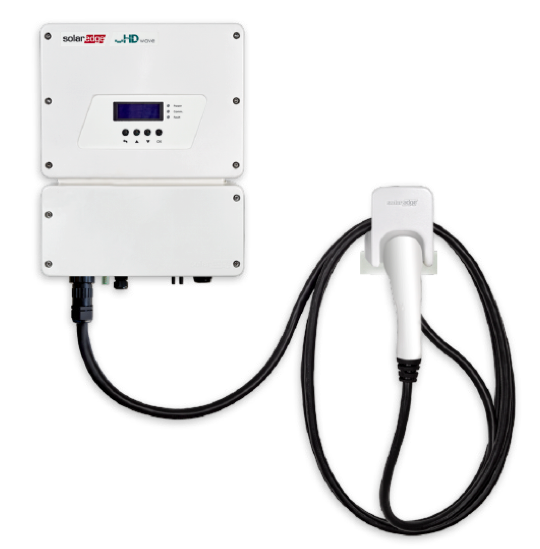 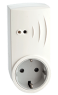 Smart Energy Socket
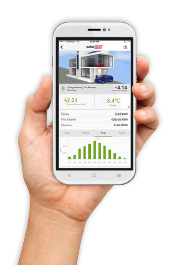 Monitoring Platform
EV-ready
StorEdge™
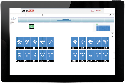 EV Charging
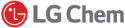 All-in-One Inverter
All needs seamlessly accommodated from a single product
PV
Storage
Backup
Device control
EV Charging
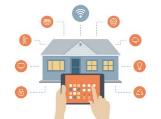 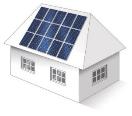 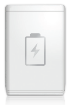 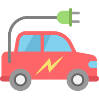 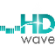 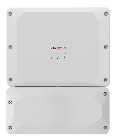 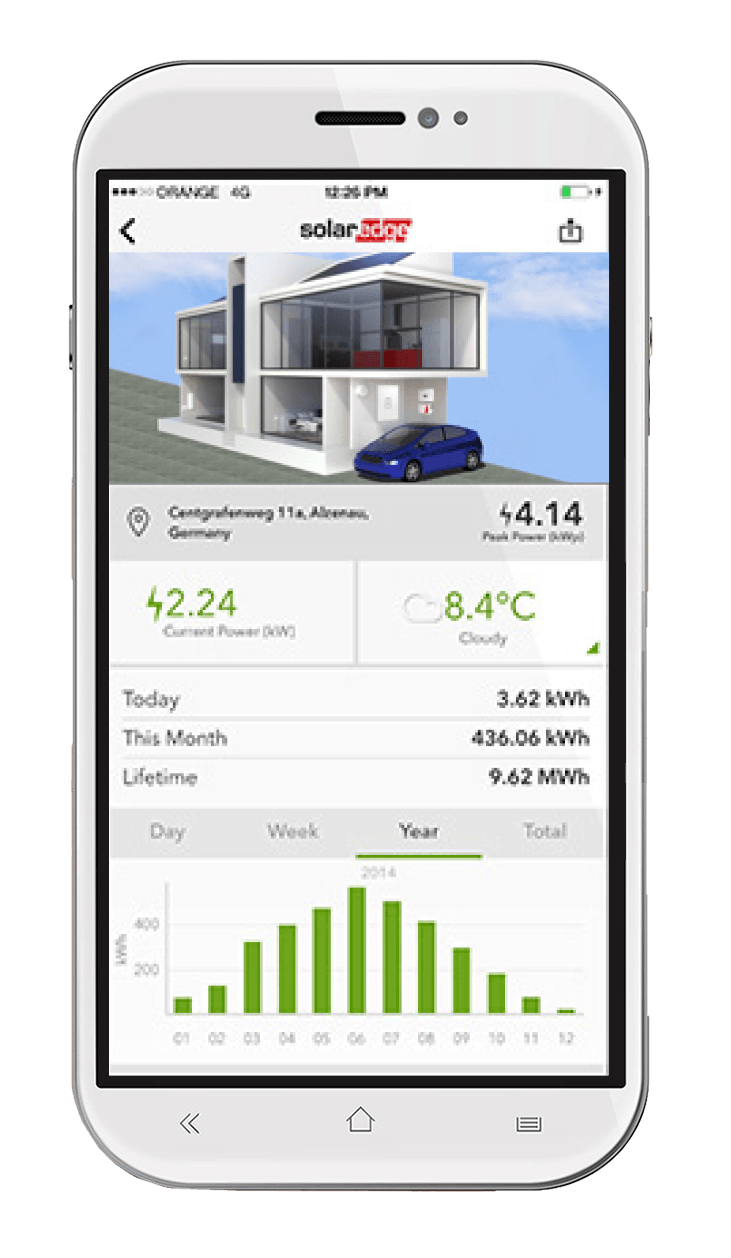 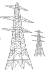 Thanks
Richard.Fuell@SolarEdge.com